The Multiplication Rule
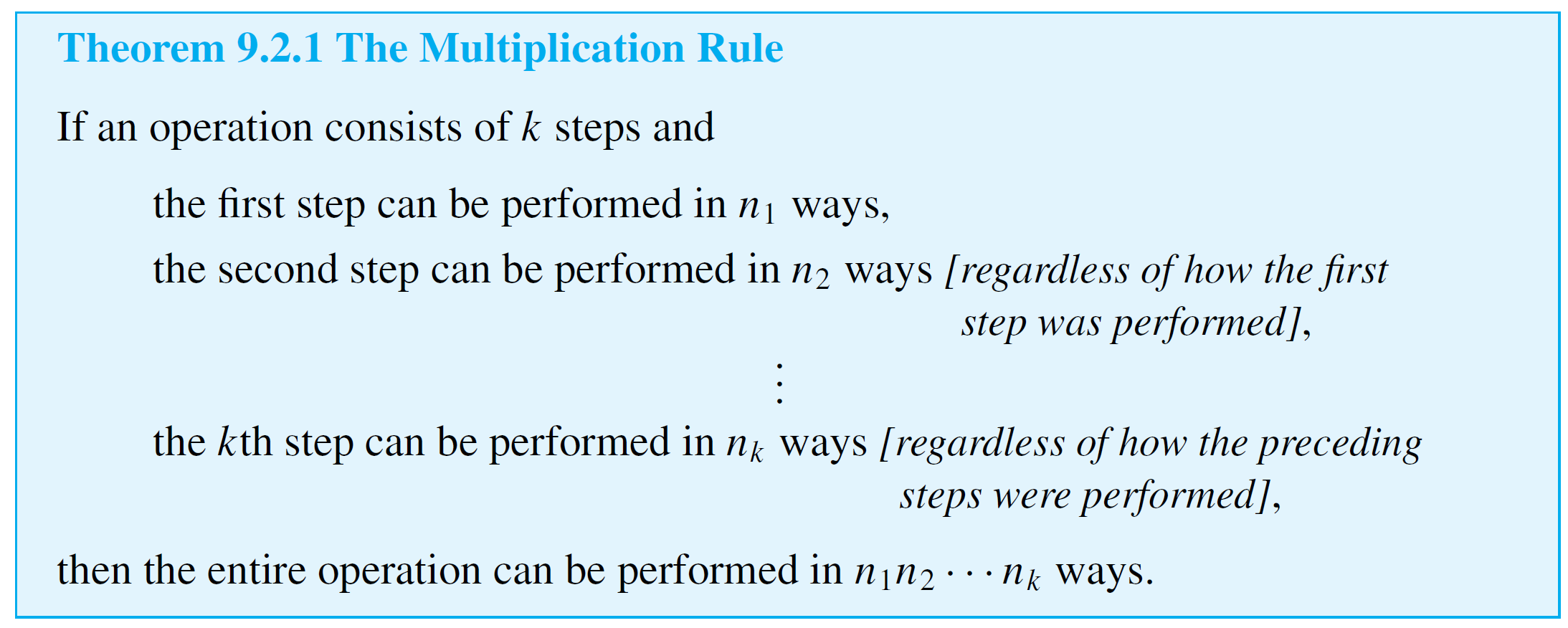 We are going to draw a colored symbol. The color can be red, blue, green, or yellow, and the shape can be circle, triangle, or square. 

How many different resulting symbols can we get?
The Multiplication Rule
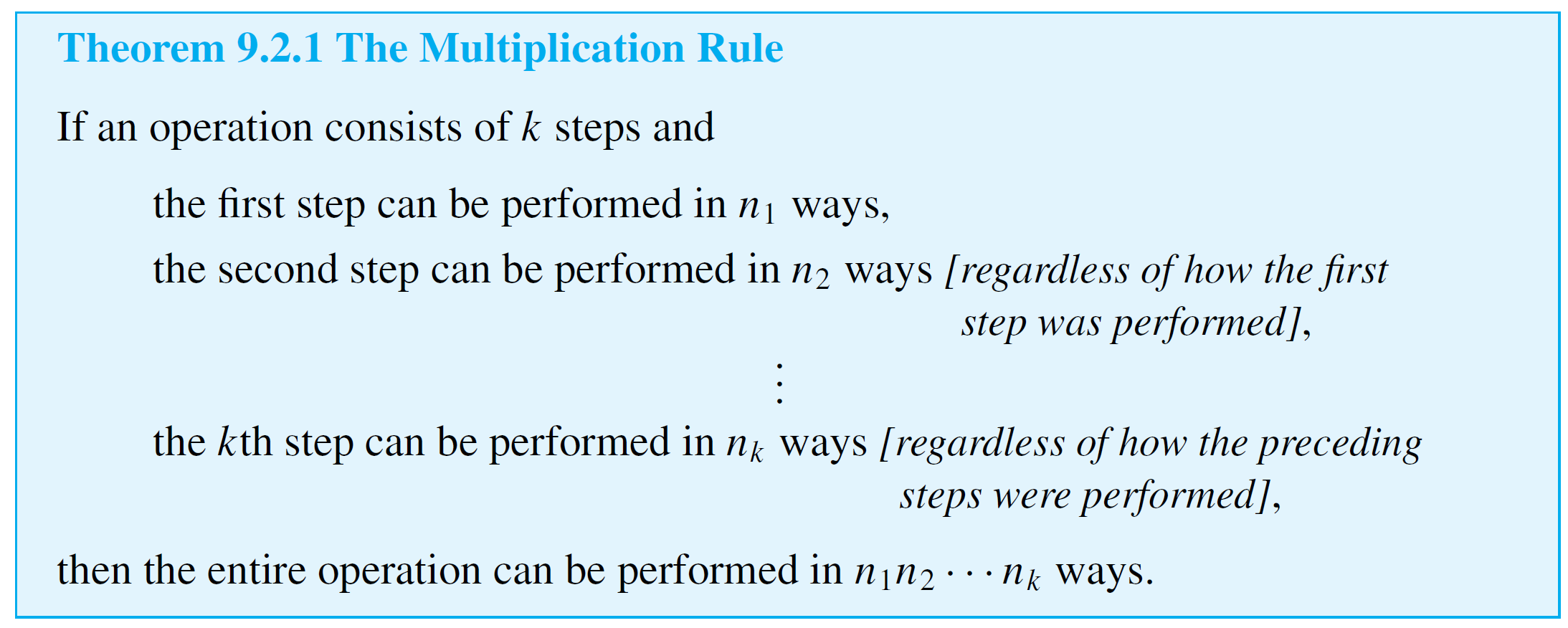 We generate a positive integer with each digit in the set {1,2,3,4}.

How many different 3-digit integers can be generated?
The Multiplication Rule
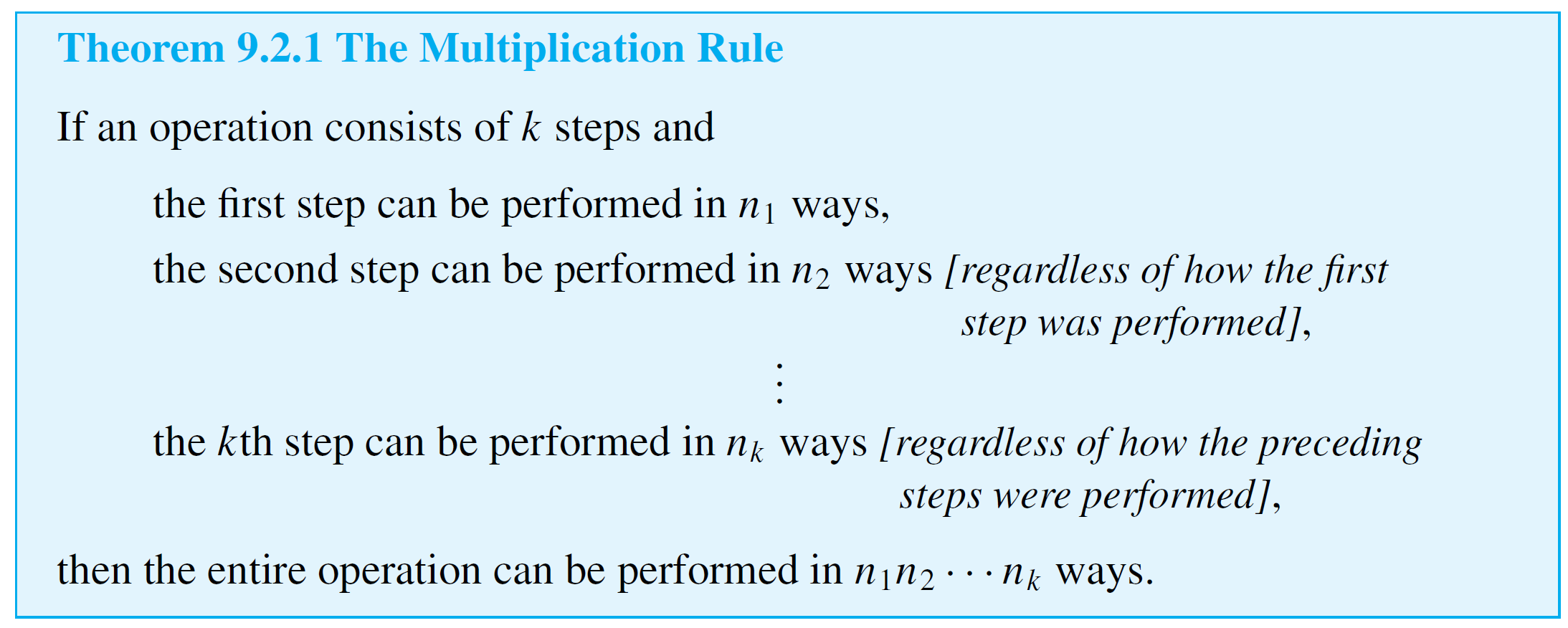 We generate a positive integer with each digit in the set {1,2,3,4}.

How many different 3-digit integers with no repeated digits can be generated?
The Multiplication Rule
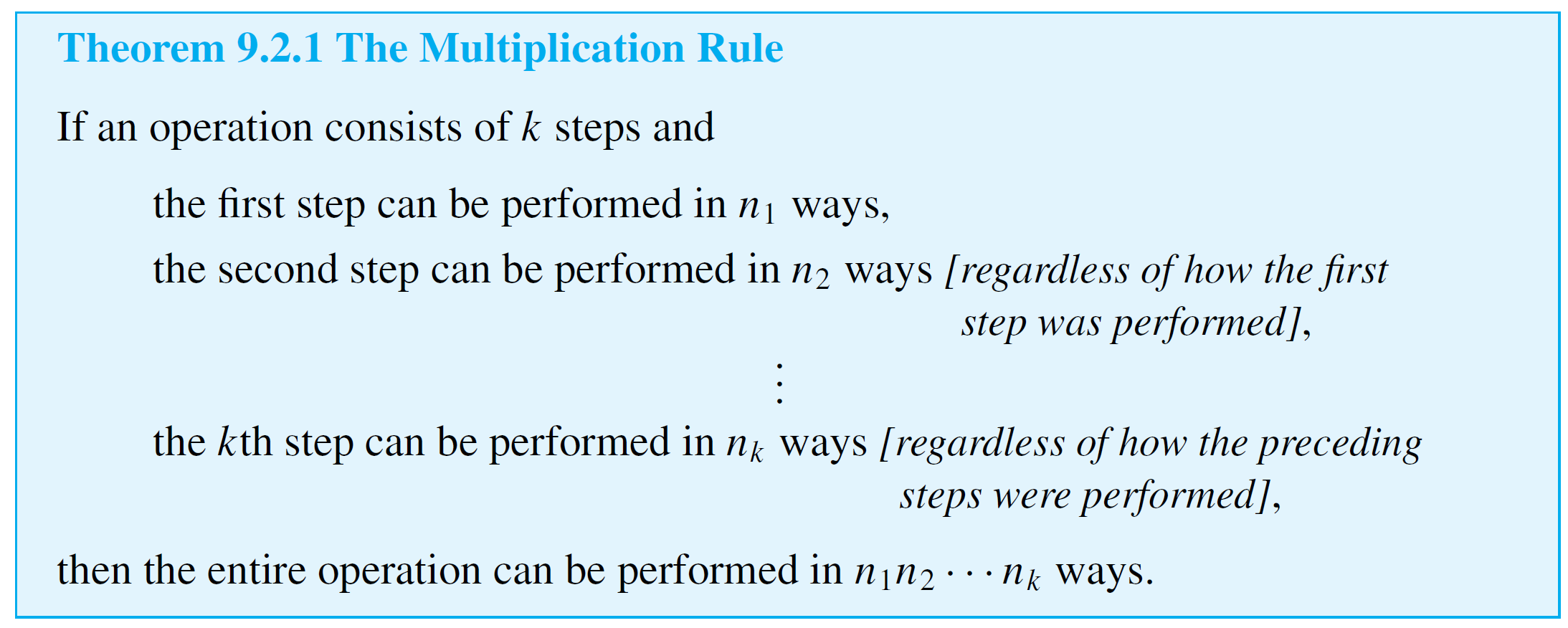 We generate a positive integer with each digit in the set {1,2,3,4}.

How many different 3-digit even integers with no repeated digits can be generated?
The Addition Rule
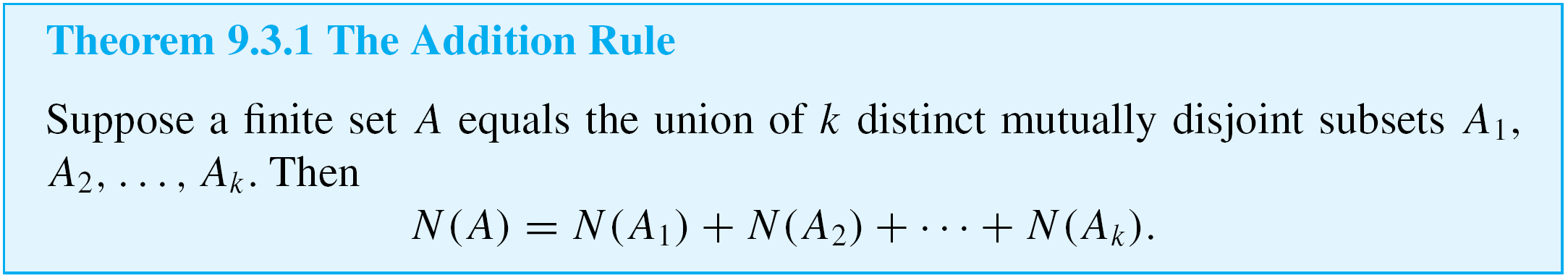 We generate a positive integer with each digit in the set {1,2,3,4}.

How many different such integers that are less than 1000 can be generated?
The Difference Rule
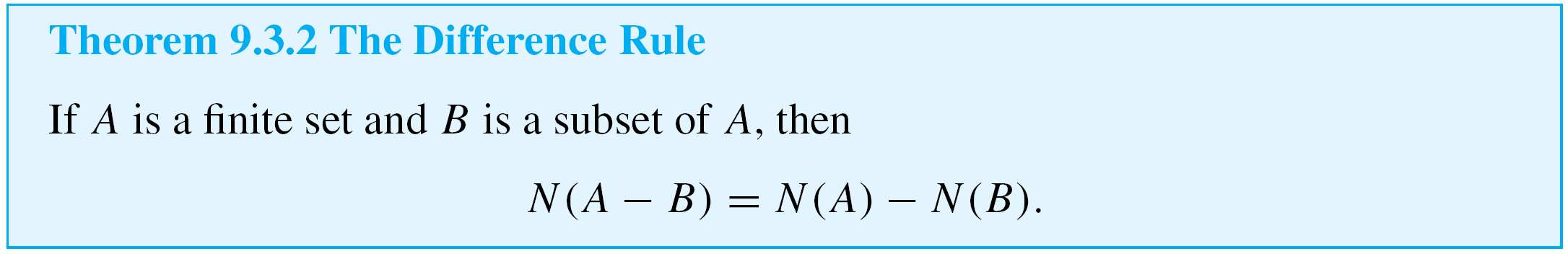 We generate a positive integer with each digit in the set {1,2,3,4}.

How many different 3-digit integers with some repeated digits can be generated?
The Inclusion/Exclusion Rule
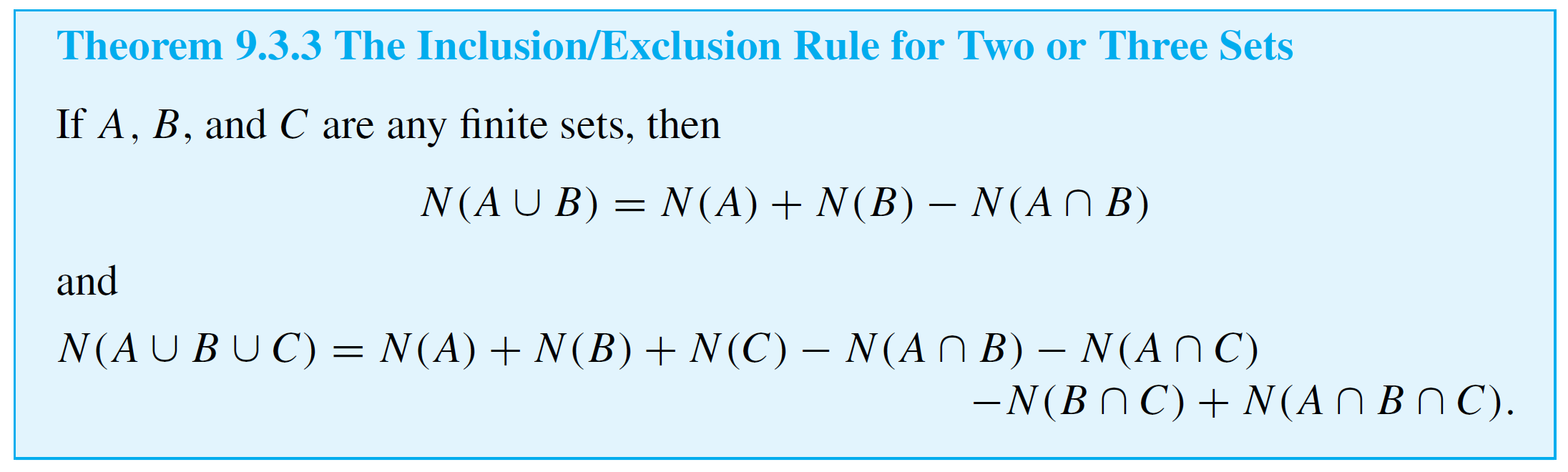 We generate a positive integer with each digit in the set {1,2,3,4}.

How many different 3-digit integers where the highest digit is 1 or the lowest digit is 4 can be generated?
The Inclusion/Exclusion Rule
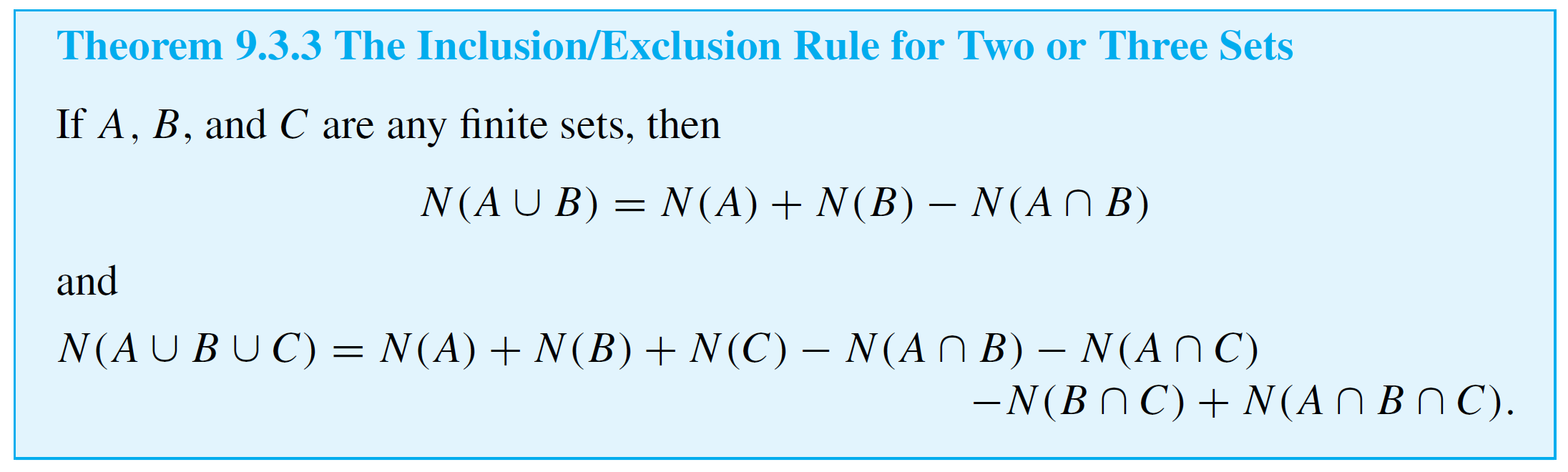 We generate a positive integer with each digit in the set {1,2,3,4}.

How many different 3-digit integers where the highest digit is 1 or the middle digit is 2 or the lowest digit is 4 can be generated?
Permutations
A permutation of a set of objects is an ordering of the objects in a row. For example, the set of elements a, b, and c has six permutations.

		abc   acb   cba   bac   bca   cab

In general, given a set of n objects, how many permutations does the set have? 

Solution: There are n  k + 1 choices for the k-th component of the permutation. Hence, by the multiplication rule, there are
n(n – 1)(n – 2) · · · 2  1 = n!
ways to perform the entire operation.
Permutations
In other words, there are n! permutations of a set of            n elements.
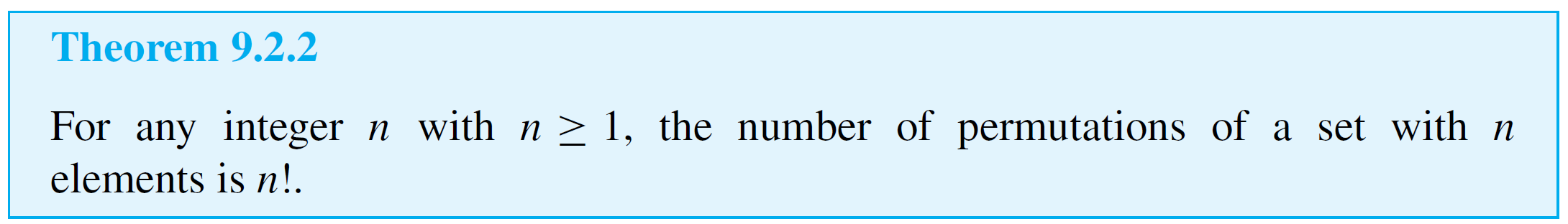 Permutations of Selected Elements
Given the set {a, b, c}, there are six ways to select two letters from the set and write them in order.

ab    ac    ba    bc    ca    cb

Each such ordering of two elements of {a, b, c} is called a 2-permutation of {a, b, c}.
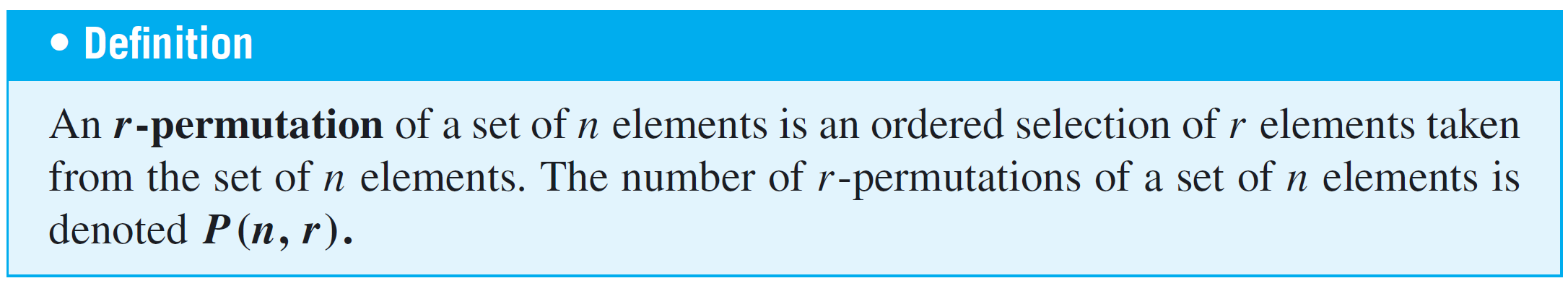 Permutations of Selected Elements
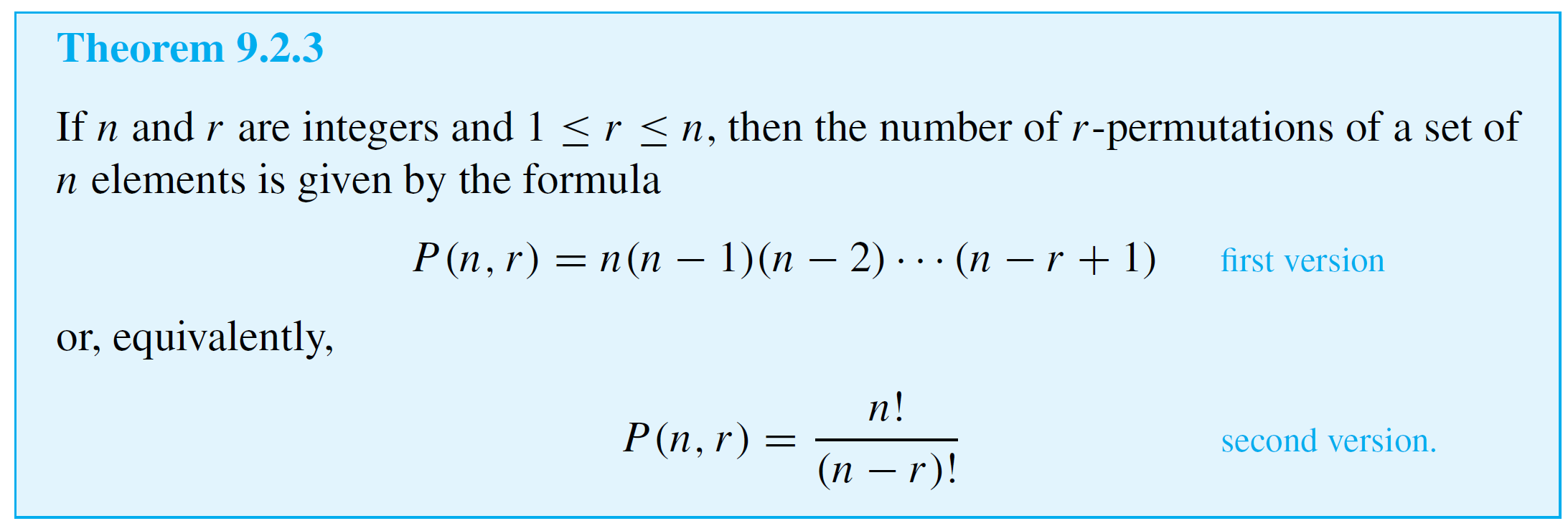 Example 8 – Permutations of the Letters in a Word
How many ways can the letters in the word COMPUTER be arranged in a row?

Solution: All the eight letters in the word COMPUTER are distinct, so the number of ways in which we can arrange the letters equals the number of permutations of a set of eight elements. This equals 8! = 40,320.
Example 8 – Permutations of the Letters in a Word
How many ways can the letters in the word COMPUTER be arranged if the letters CO must remain next to each other (in order) as a unit?

Solution: If the letter group CO is treated as a unit, then there are effectively only seven objects that are to be arranged in a row.


Hence there are as many ways to write the letters as there are permutations of a set of seven elements, namely 7! = 5,040.
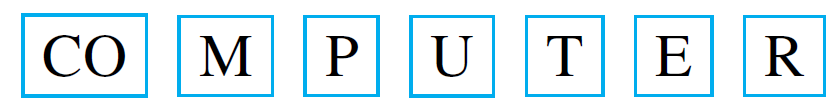 Example 8 – Permutations of the Letters in a Word
If letters of the word COMPUTER are randomly arranged in a row, what is the probability that the letters CO remain next to each other (in order) as a unit?

Solution: When the letters are arranged randomly in a row, the total number of arrangements is 40,320, and the number of arrangements with the letters CO next to each other (in order) as a unit is 5,040. 

Thus the probability is
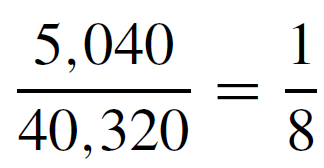 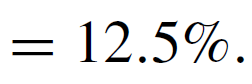 Example 10 – Evaluating r-Permutations
How many 4-permutations are there of a set of seven objects?

Solution:
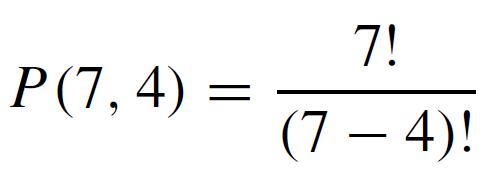 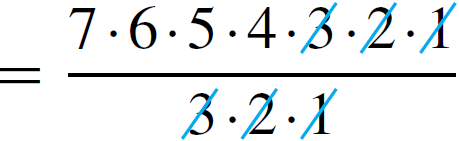 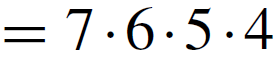 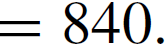 Example 12 – Proving a Property of P (n, r)
Prove that for all integers n  2,

P(n, 2) + P(n, 1) = n2.

Solution:Suppose n is an integer that is greater than or equal to 2.  By Theorem 9.2.3,
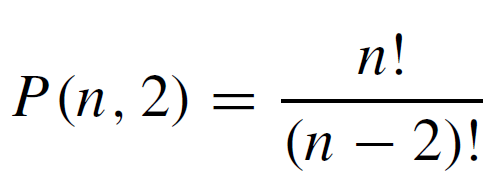 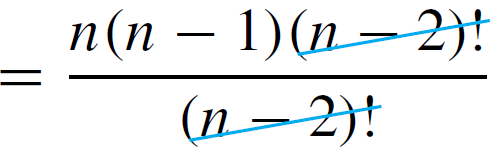 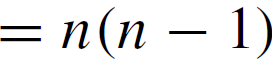 Example 12 – Solution
cont’d
and




Hence





which is what we needed to show.
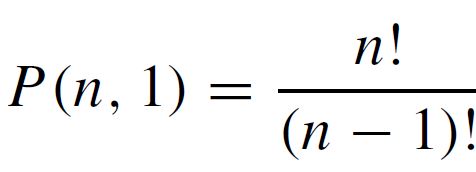 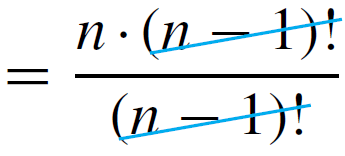 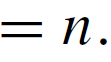 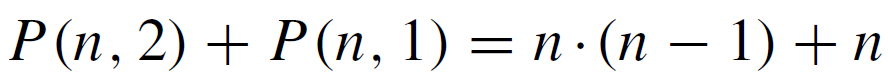 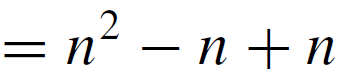 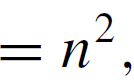 Combinations
Given a set S with n elements, how many subsets of size r can be chosen from S?

The number of subsets of size r that can be chosen from Sequals the number of subsets of size r that S has. 

Each individual subset of size r is called an r-combination of the set.
Combinations
We have known that calculators generally use symbols like C(n, r), nCr , Cn,r , or nCr instead of      .
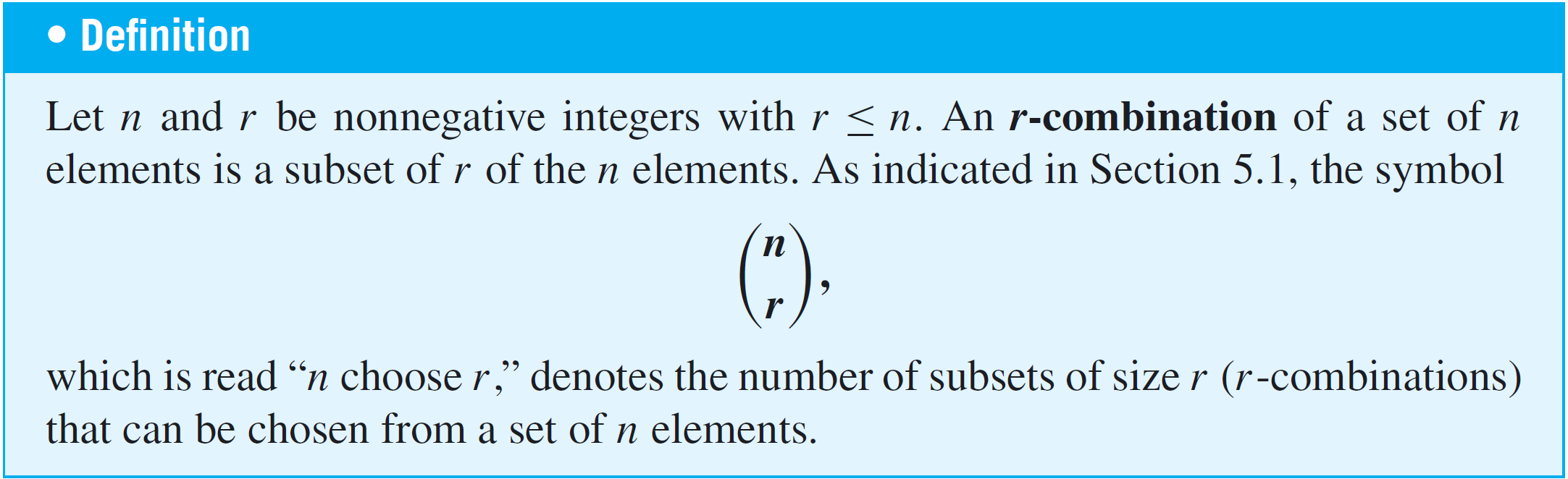 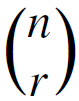 Permutations v.s. Combinations
r-permutation and r-combination are two distinct methods that can be used to select r objects from a set of n elements. 

r-permutation is an ordered selection, it is not only what elements are chosen but also the order in which they are chosen that matters. 

r-combination is an unordered selection, on the other hand, it is only the identity of the chosen elements that matters.
Permutations v.s. Combinations
Permutations v.s. Combinations
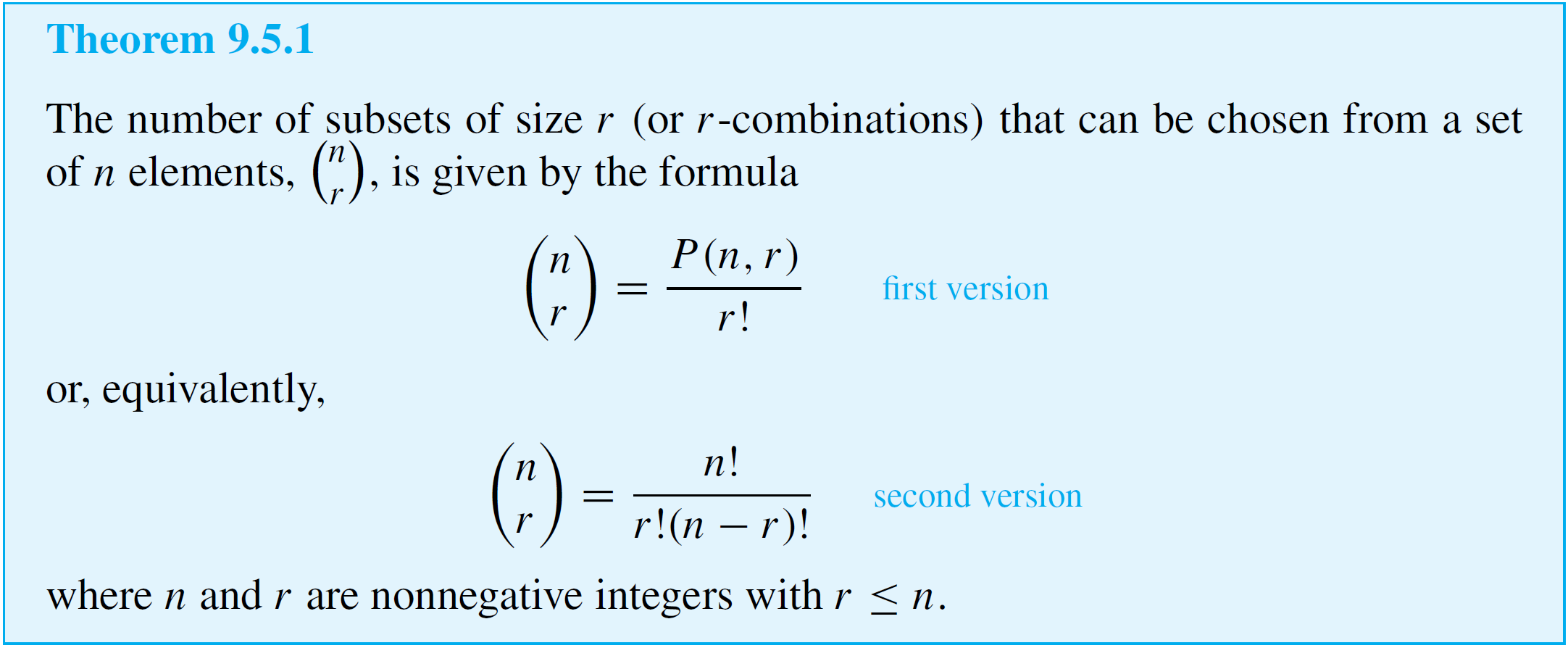 Example 10 – Permutations of a Set with Repeated Elements
Consider various ways of ordering the letters in the word MISSISSIPPI:

      IIMSSPISSIP, ISSSPMIIPIS, PIMISSSSIIP, and so on.

How many distinguishable orderings are there?
Example 10 – Solution
Imagine placing the 11 letters of MISSISSIPPI one after another into 11 positions.








Because copies of the same letter cannot be distinguished from one another, once the positions for a certain letter are known, then all copies of the letter can go into the positions in any order.
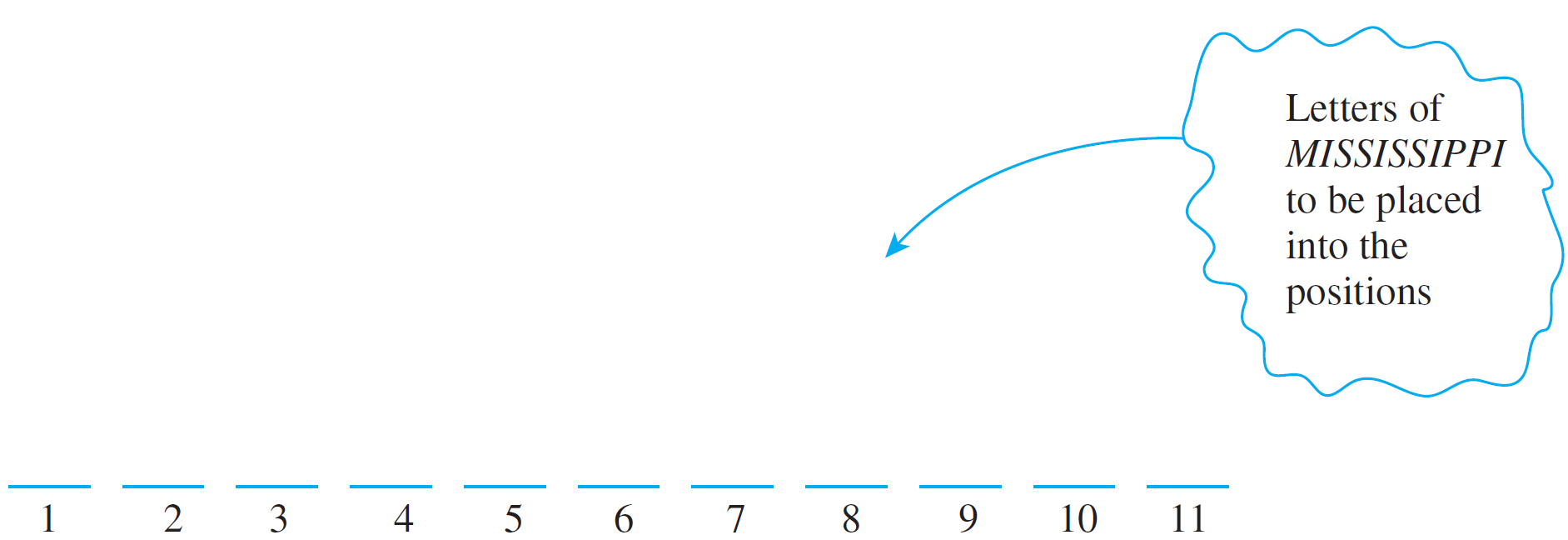 Example 10 – Solution
cont’d
Example 10 – Solution
cont’d
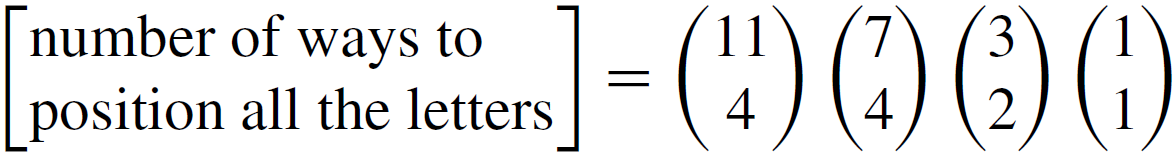 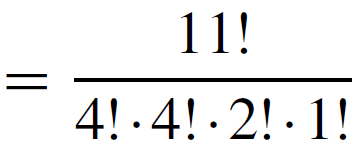 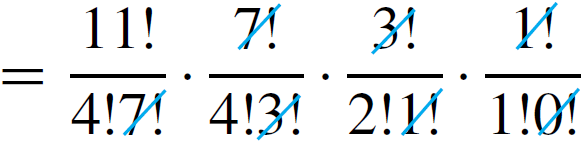 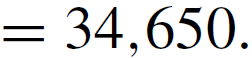 Counting Subsets of a Set: Combinations
The reasoning used in this example can be used to derive the following general theorem.
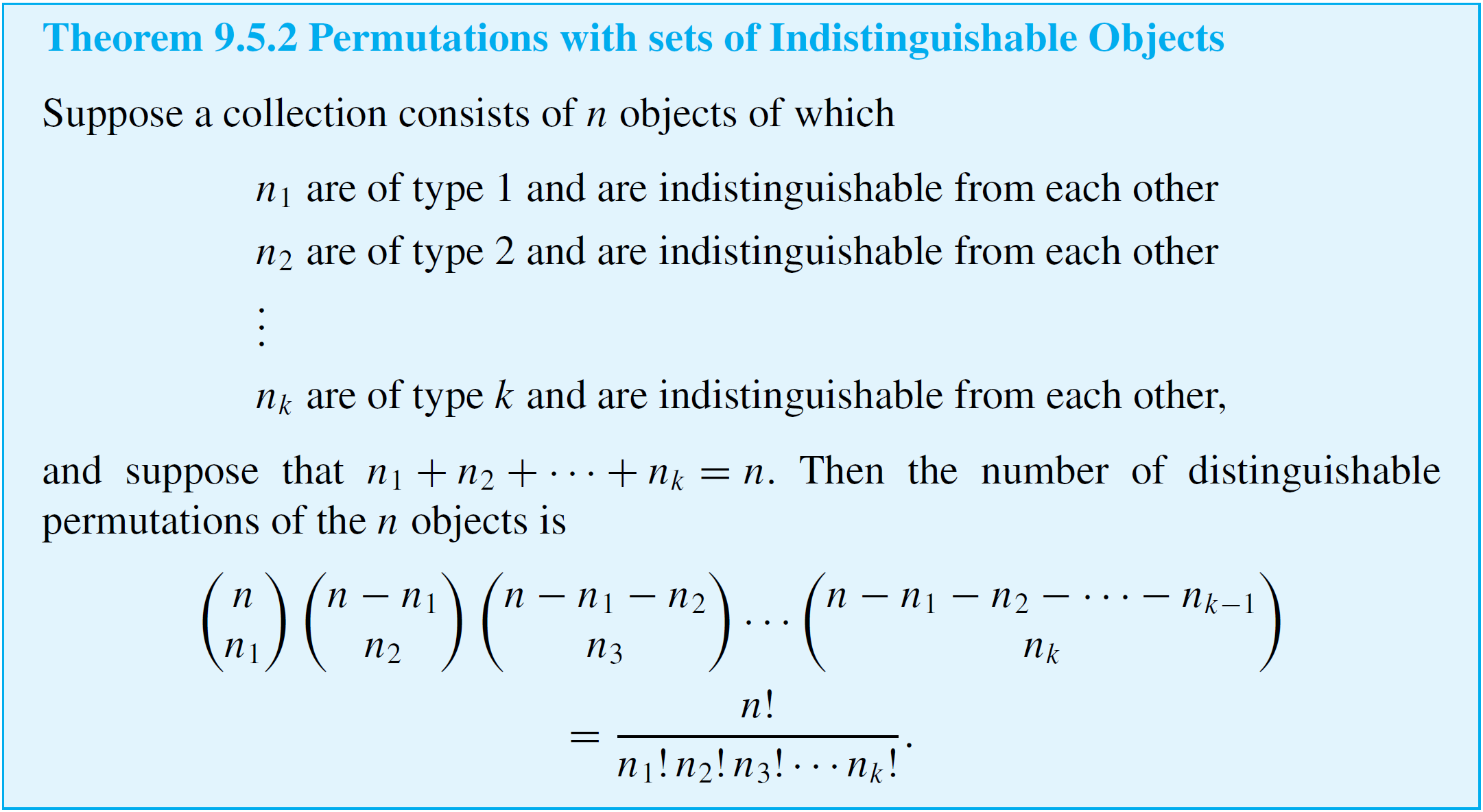 Excercise
Consider various ways of ordering the letters in the word STUDENT:	How many distinguishable orderings are there?


Consider various ways of ordering the letters in the word BANANA: 		How many distinguishable orderings are there?
Common Incorrect Solutions: Double Counting
Be sure not to double-count!

Example: A group consists of five men and seven women. How many teams of five contain at least one man?

Incorrect SolutionImagine constructing the team as a two-step process:

Step 1: Choose a subset of one man from the five men.

Step 2: Choose a subset of four others from the remaining              eleven people.
Common Incorrect Solutions: Double Counting
cont’d
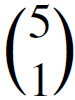 Hence, by the multiplication rule, there are            = 1,650 five-person teams that contain at least one man.

Analysis of the Incorrect Solution The problem with the solution is that some teams are counted more than once. Suppose the men are Anwar, Ben, Carlos, Dwayne, and Ed and the women are Fumiko, Gail, Hui-Fan, Inez, Jill, Kim, and Laura. 

According to the method described previously, one possible outcome of the two-step process is as follows:

	Outcome of step 1: Anwar

	Outcome of step 2: Ben, Gail, Inez, and Jill.
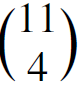 Common Incorrect Solutions: Double Counting
cont’d
In this case the team would be {Anwar, Ben, Gail, Inez, Jill}. But another possible outcome is

          Outcome of step 1: Ben

         Outcome of step 2: Anwar, Gail, Inez, and Jill,

which also gives the team {Anwar, Ben, Gail, Inez, Jill}. 

Thus this one team is given by two different branches of the possibility tree, and so it is counted twice.